September 2021
Non-TB sensing measurement
Date: 2021-09-27
Authors:
Slide 1
Cheng Chen, Intel
September 2021
Motivation and background
11bf has defined the Trigger-based sensing measurement instance.
It starts with the polling phase, where the AP polls STAs that are supposed to participate in the following TF sounding and/or NDPA sounding.
So basically, this is mostly an AP-initiated measurement flow.
TB sensing measurement instance works well in scenarios where: 
An AP is the initiator. 
A non-AP STA is the initiator, and the AP already knows all the sensing schedules and parameters, for example, through sensing negotiation with the STA initiator [1].
In [1], we also presented the Non-TB sensing measurement instance where the measurement instance is initiated by a non-AP STA.
We propose the Non-TB sensing measurement to enable scenarios where a non-AP STA is the initiator, and sensing occurs in an on-demand manner between the non-AP STA initiator and the AP responder.
Similar ideas were presented in [2][3]. 
In this contribution, we continue discussions on the Non-TB sensing measurement instance.
Slide 2
Cheng Chen, Intel
September 2021
TB vs. Non-TB sensing measurement instance
The key difference between TB and Non-TB sensing measurement is who initiates the sensing measurement.
In TB sensing measurement, the AP initiates the flow by polling the STAs to check the availability, which is necessary because:
Some of the STAs may be unassociated, in which case the AP has no knowledge of the STAs and has to check the availability of them before the TF and/or NDPA sounding.
Even if the STAs are associated to the AP, they may go to power save and therefore the AP still needs to check the availability of them before the TF and/or NDPA sounding.
In Non-TB sensing measurement, the non-AP STA initiates the flow and directly goes into the sounding with the AP.
The non-AP STA can safely assume the AP is there as long as it obtains a TXOP.
Slide 3
Cheng Chen, Intel
September 2021
Assumptions
In this contribution, we make the following assumptions
We assume the non-AP STA initiator is either associated to the AP or has already established security context with the AP in an unassociated state.
We only consider the scenario where there is a single AP responder in one measurement instance
Of course, the non-AP STA can always establish multiple sensing sessions with multiple AP responders, but generally it can only talk to one AP responder in one measurement instance.
If there are additional non-AP STA responders in addition to the AP responder, we think the TB sensing measurement instance is a better fit because:
A non-AP STA typically cannot support MU functionalities.
The non-AP STA initiator will have to rely on the AP for the scheduling, synchronization etc. to coordinate multiple responders.
We assume the non-AP STA and the AP has already finished the Session Setup and Sensing Measurement Setup.
Slide 4
Cheng Chen, Intel
September 2021
Possible scenarios
1)
AP
STA1
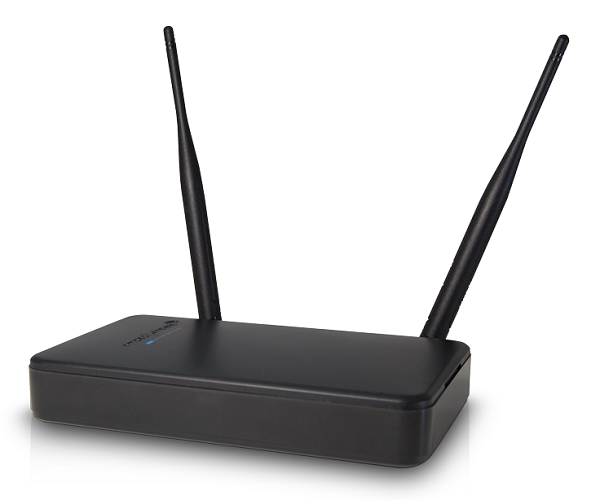 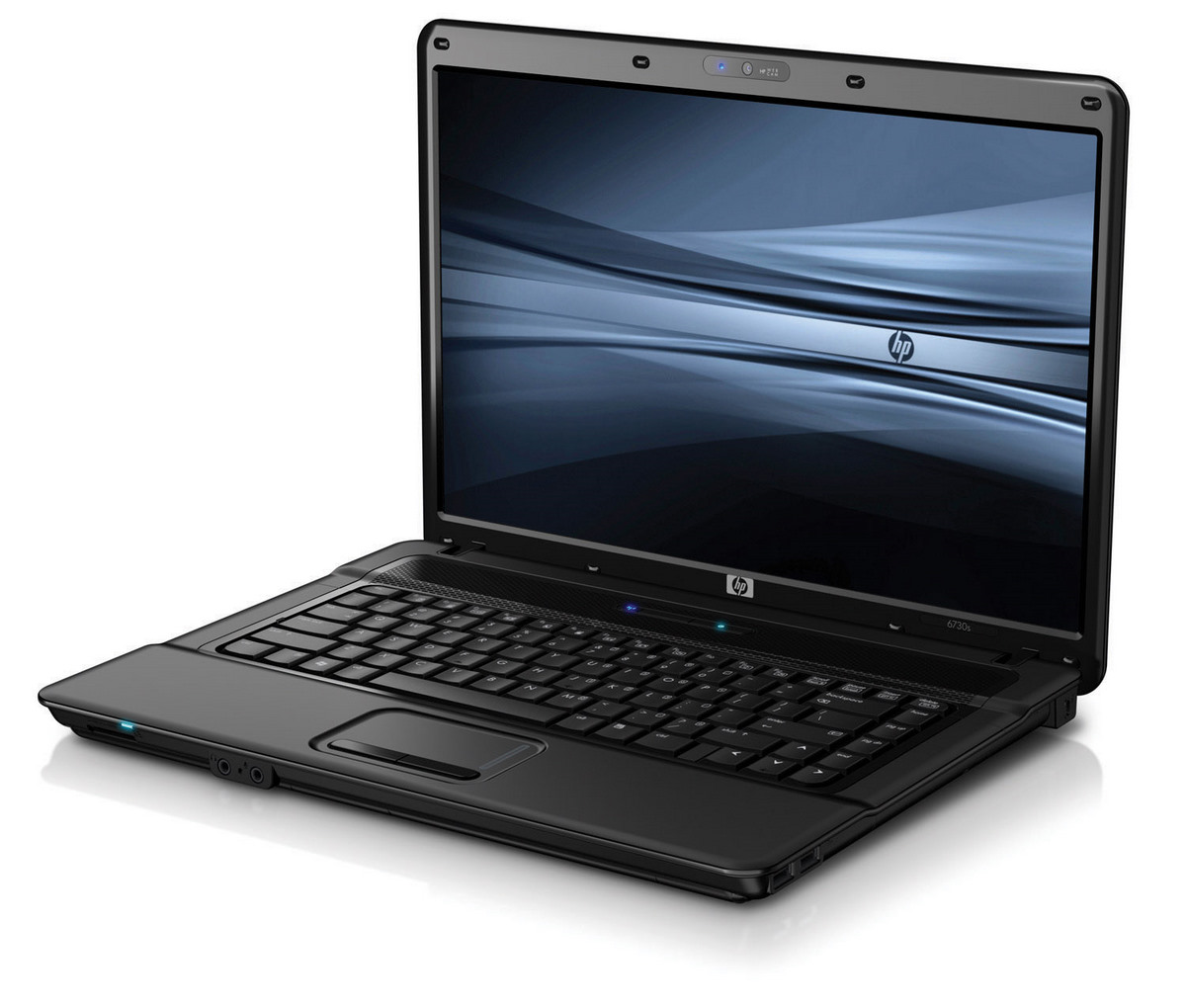 Bidirectional sensing
Sensing Initiator
Sensing Receiver & Transmitter
Sensing Responder
Sensing Transmitter & Receiver
Sensing PPDU transmission
2)
AP
STA1
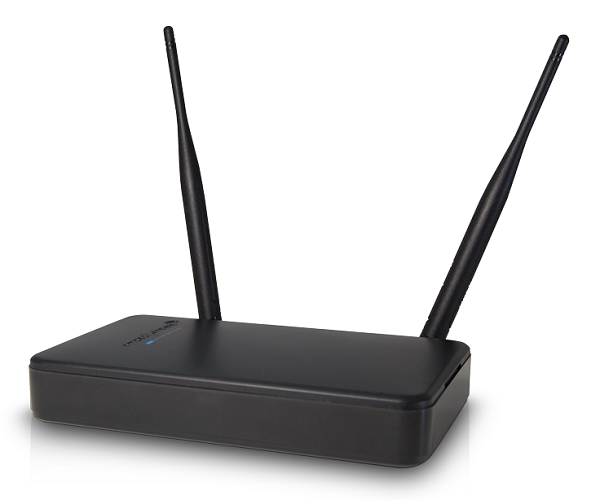 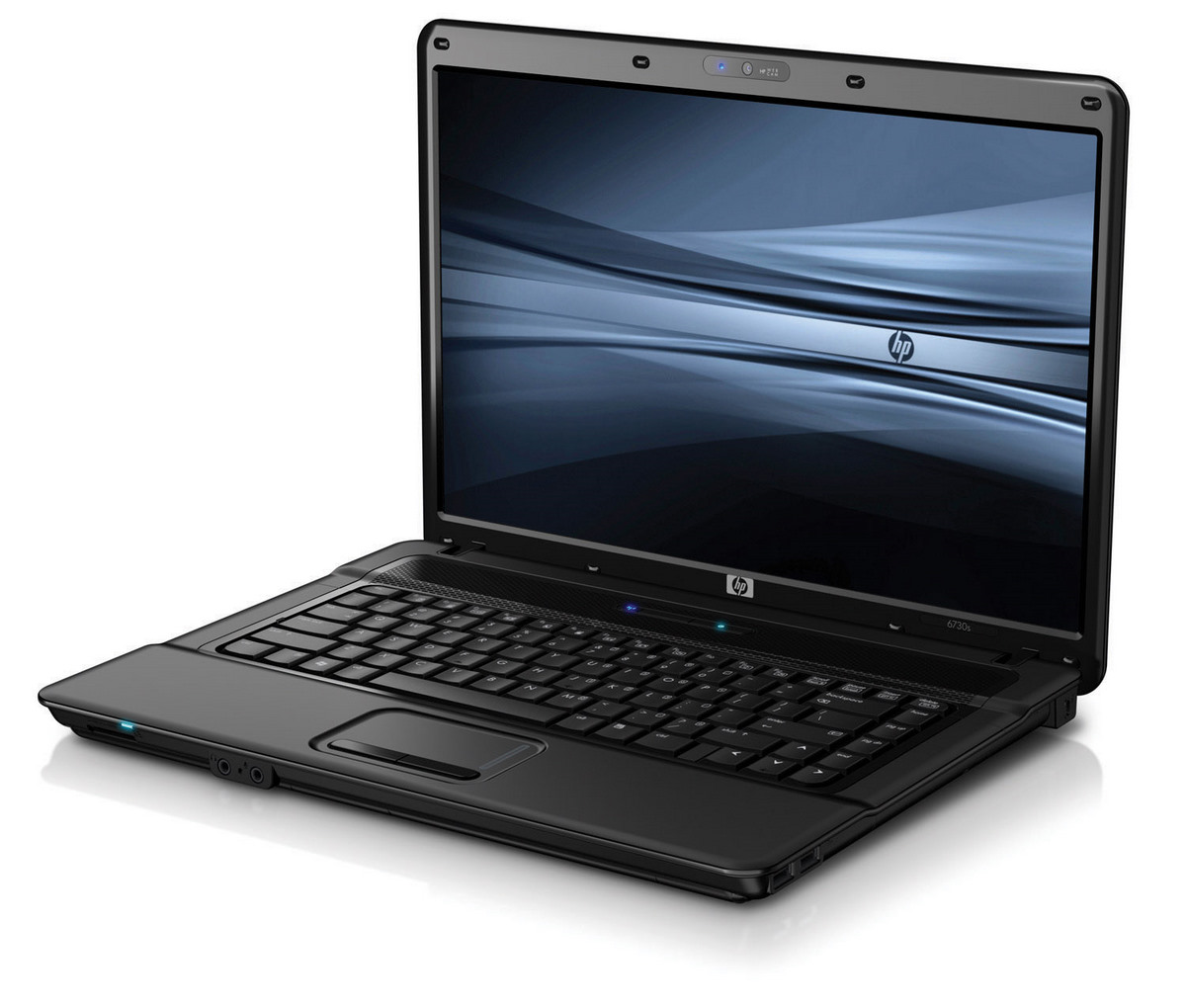 Unidirectional UL sensing
Sensing Initiator
Sensing Transmitter
Sensing Responder
Sensing Receiver
3)
AP
STA1
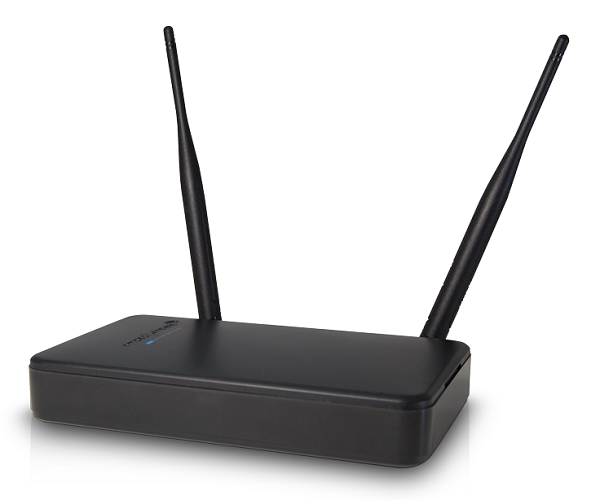 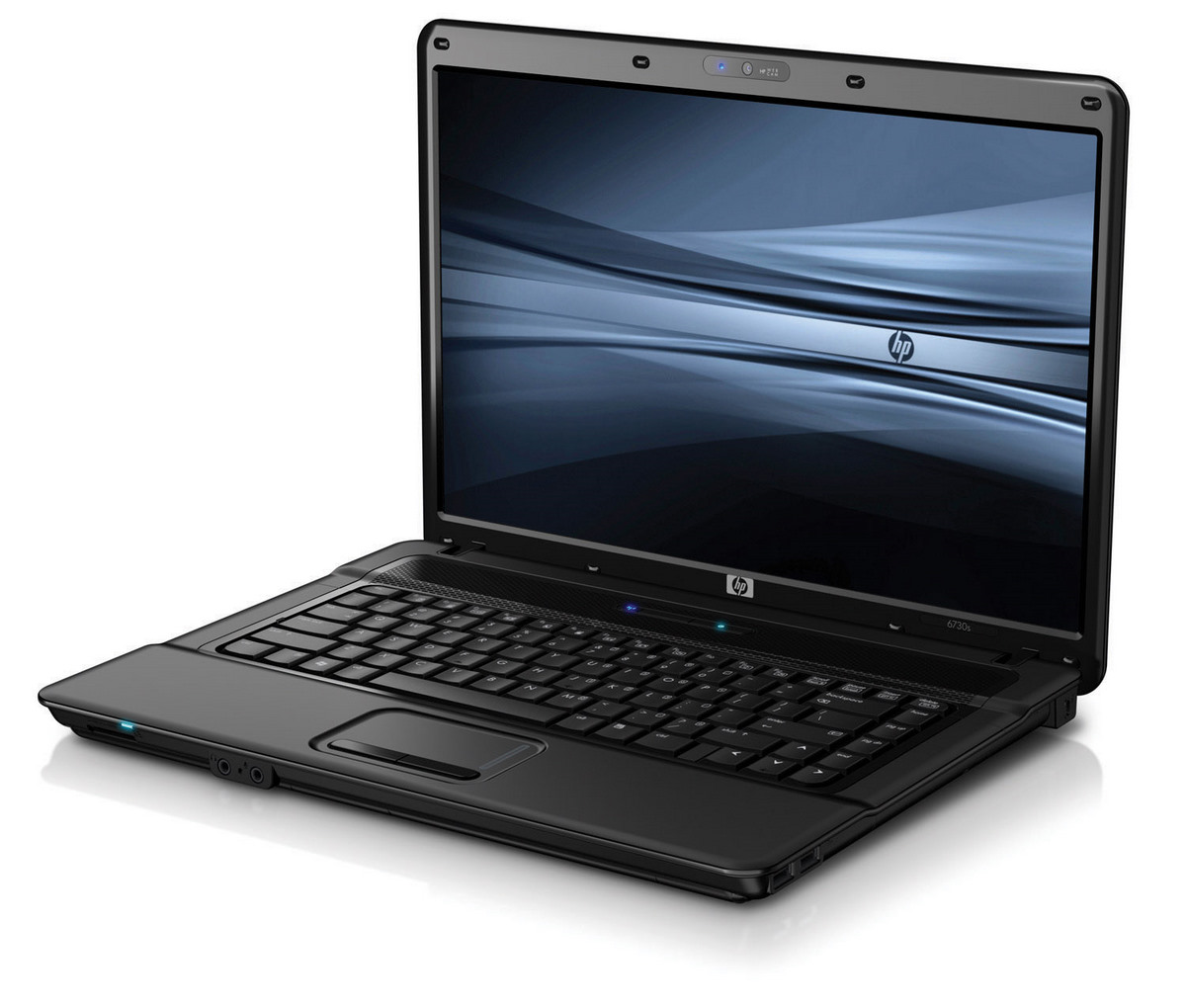 Unidirectional DL sensing
Sensing Initiator
Sensing Receiver
Sensing Responder
Sensing Transmitter
Slide 5
Cheng Chen, Intel
September 2021
Unified flow to cover all 3 scenarios
1)
AP
STA1
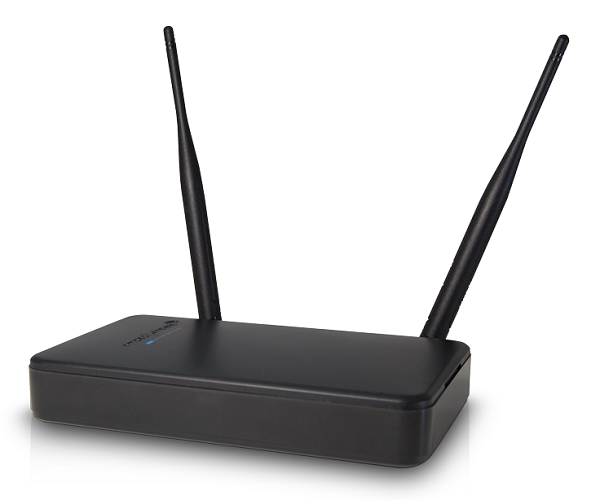 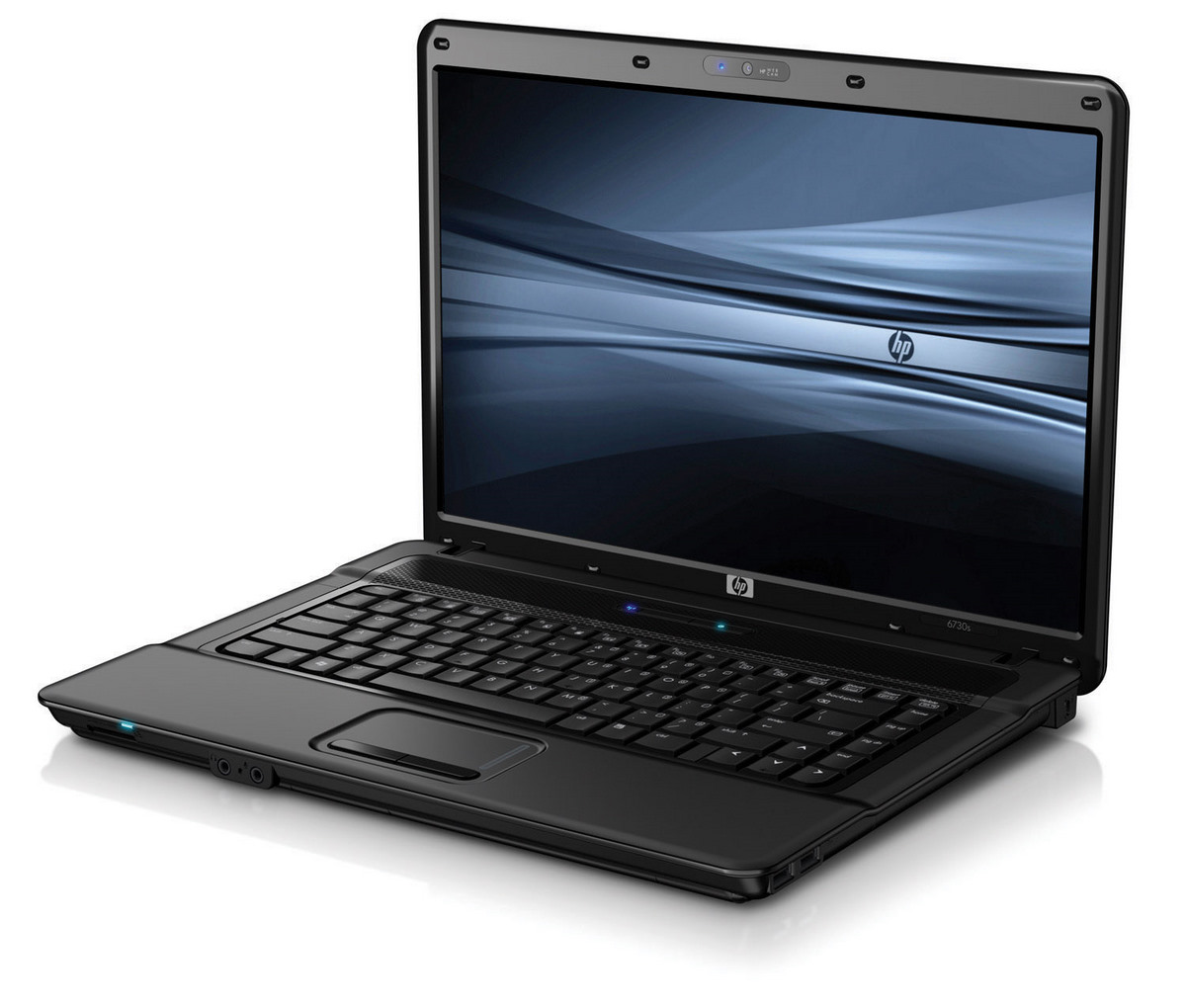 I2R sensing sounding
R2I sensing sounding
R2I NDP
Sensing Feedback
AP
Sensing Responder
Sensing Transmitter & Receiver
Sensing Initiator
Sensing Receiver & Transmitter
Sensing Responder
SIFS
Sensing NDPA
I2R NDP
2)
AP
STA1
STA1
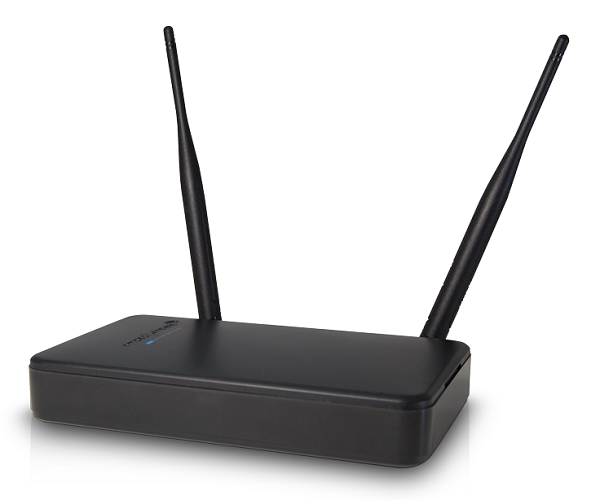 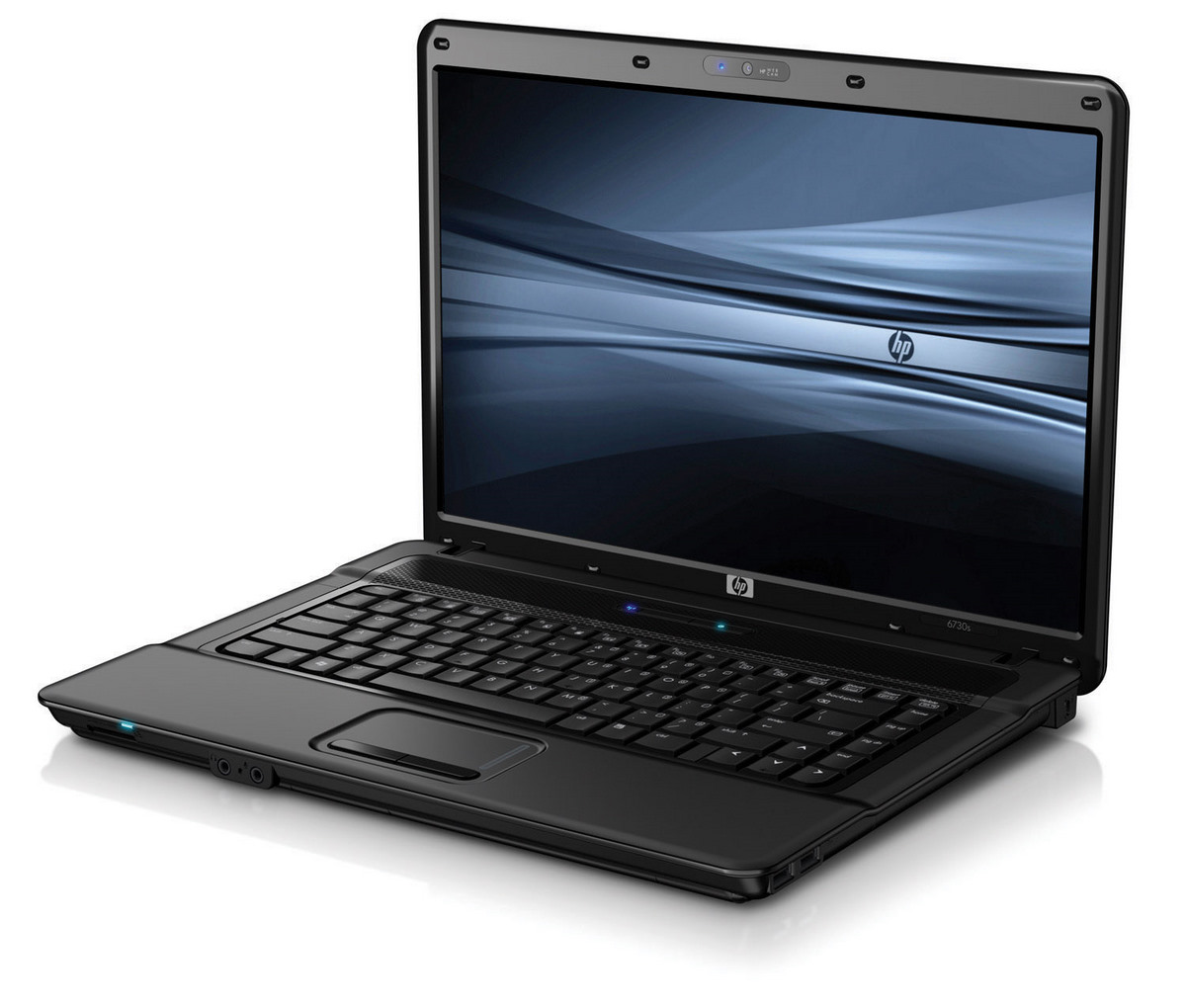 Sensing Initiator
SIFS
SIFS
Sensing Initiator
Sensing Transmitter
Sensing Responder
Sensing Receiver
Different from the scenarios where the initiator is an AP, whenever the non-AP 
      STA obtains a TXOP, it can safely assume the AP responder is always there. 
      So, it can directly go ahead and transmit the NDPA.
Depending on the roles of the STA and AP, I2R NDP or R2I NDP may be 
      transmitted with the minimum possible length.  
The sensing NDPA frame will include the Measurement Setup ID [4], which 
       corresponds to the sensing setup where STA1 and AP understand their roles, 
The sensing NDPA configures the parameters for both the I2R NDP and R2I NDP.
       So if the I2R or R2I NDP is transmitted with minimal possible length, it will be 
       indicated in the Sensing NDPA frame.
Sensing feedback for the I2R sounding could be sent to STA1 from the AP.
3)
AP
STA1
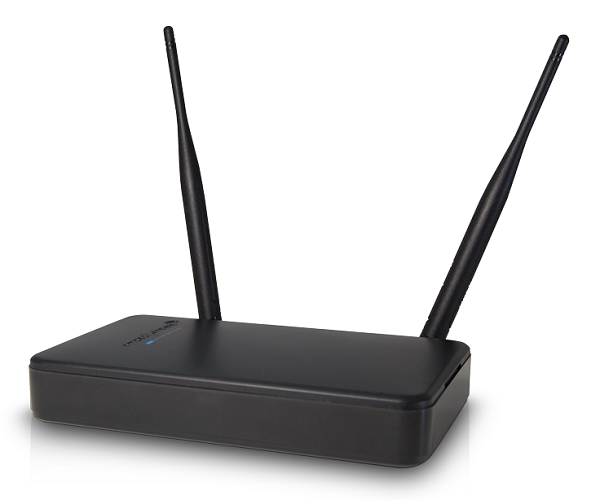 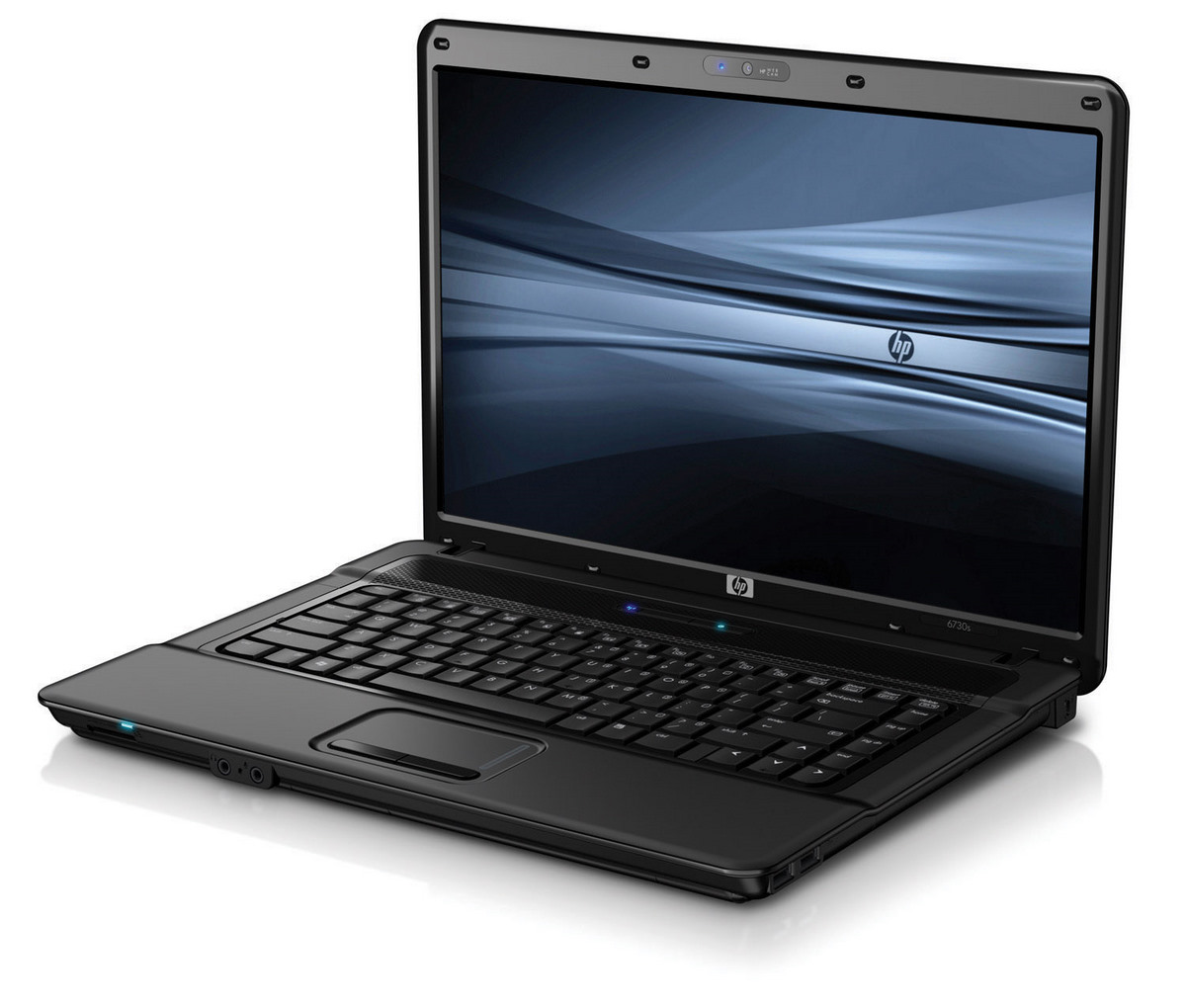 Sensing Initiator
Sensing Receiver
Sensing Responder
Sensing Transmitter
Sensing PPDU transmission
Slide 6
Cheng Chen, Intel
September 2021
Non-TB sensing measurement instance for scenario 1)
I2R sensing sounding
R2I sensing sounding
Sensing PPDU transmission
R2I NDP
Sensing Feedback
1)
AP
AP
STA1
Sensing Responder
SIFS
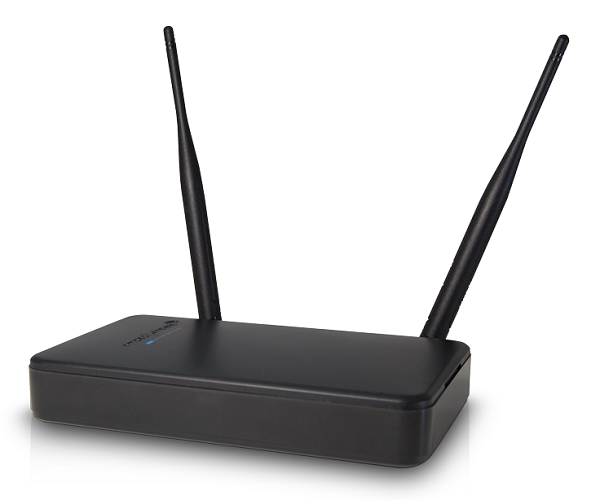 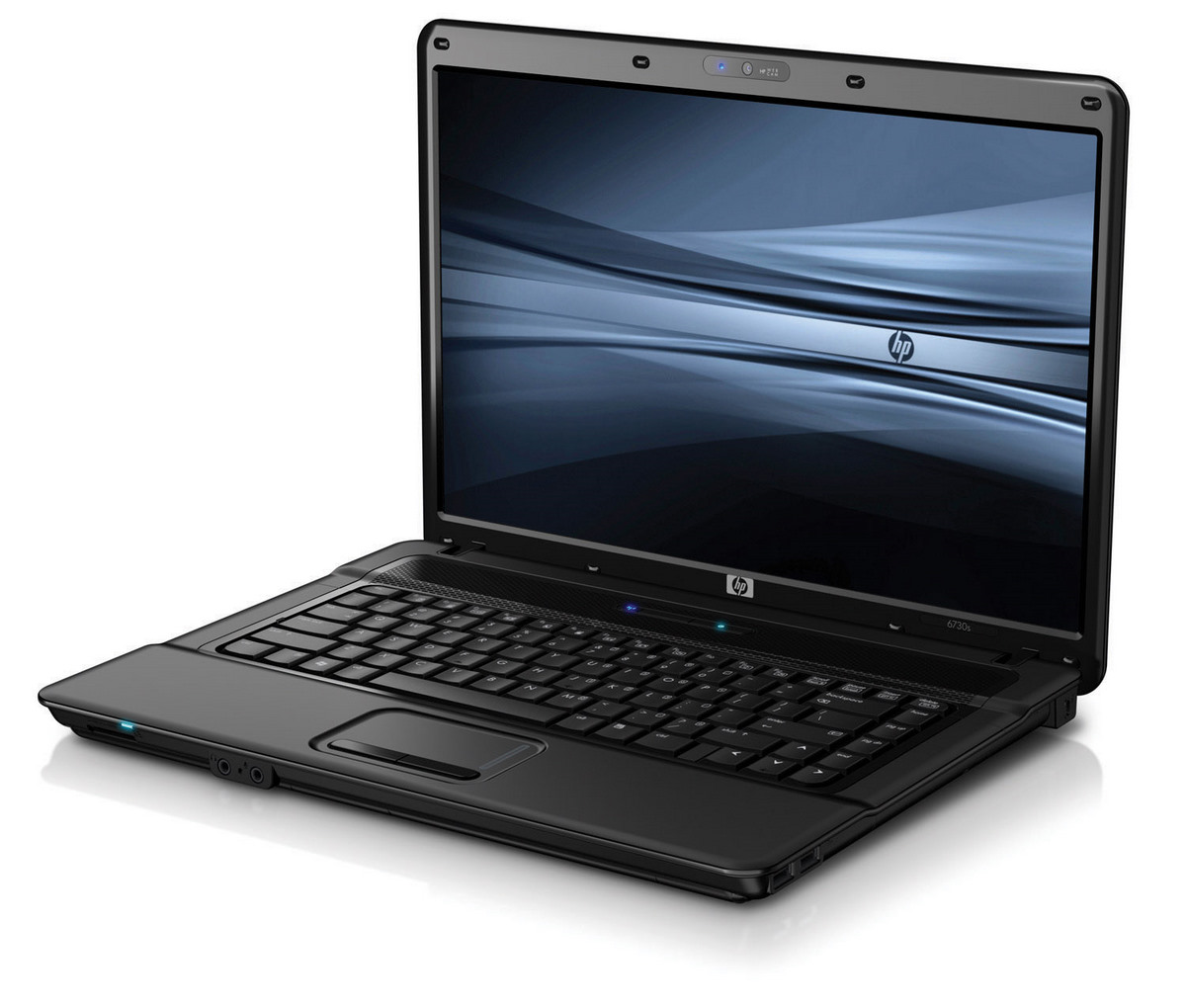 Sensing NDPA
I2R NDP
STA1
Sensing Initiator
Sensing Initiator
Sensing Receiver & Transmitter
Sensing Responder
Sensing Transmitter & Receiver
SIFS
SIFS
The sensing NDPA frame will include the Measurement Setup ID [4], which corresponds to the sensing 
      setup where STA1 and AP understand their roles. 
The sensing NDPA configures the parameters for both the I2R NDP and R2I NDP.
Sensing feedback for the I2R sounding could be sent to STA1 from the AP.
Slide 7
Cheng Chen, Intel
September 2021
Non-TB sensing measurement instance for scenario 2)
I2R sensing sounding
Sensing PPDU transmission
R2I NDP
Sensing Feedback
AP
2)
AP
STA1
Sensing Responder
SIFS
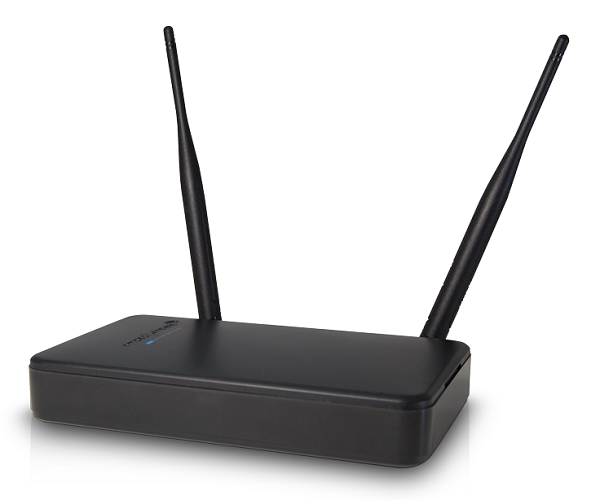 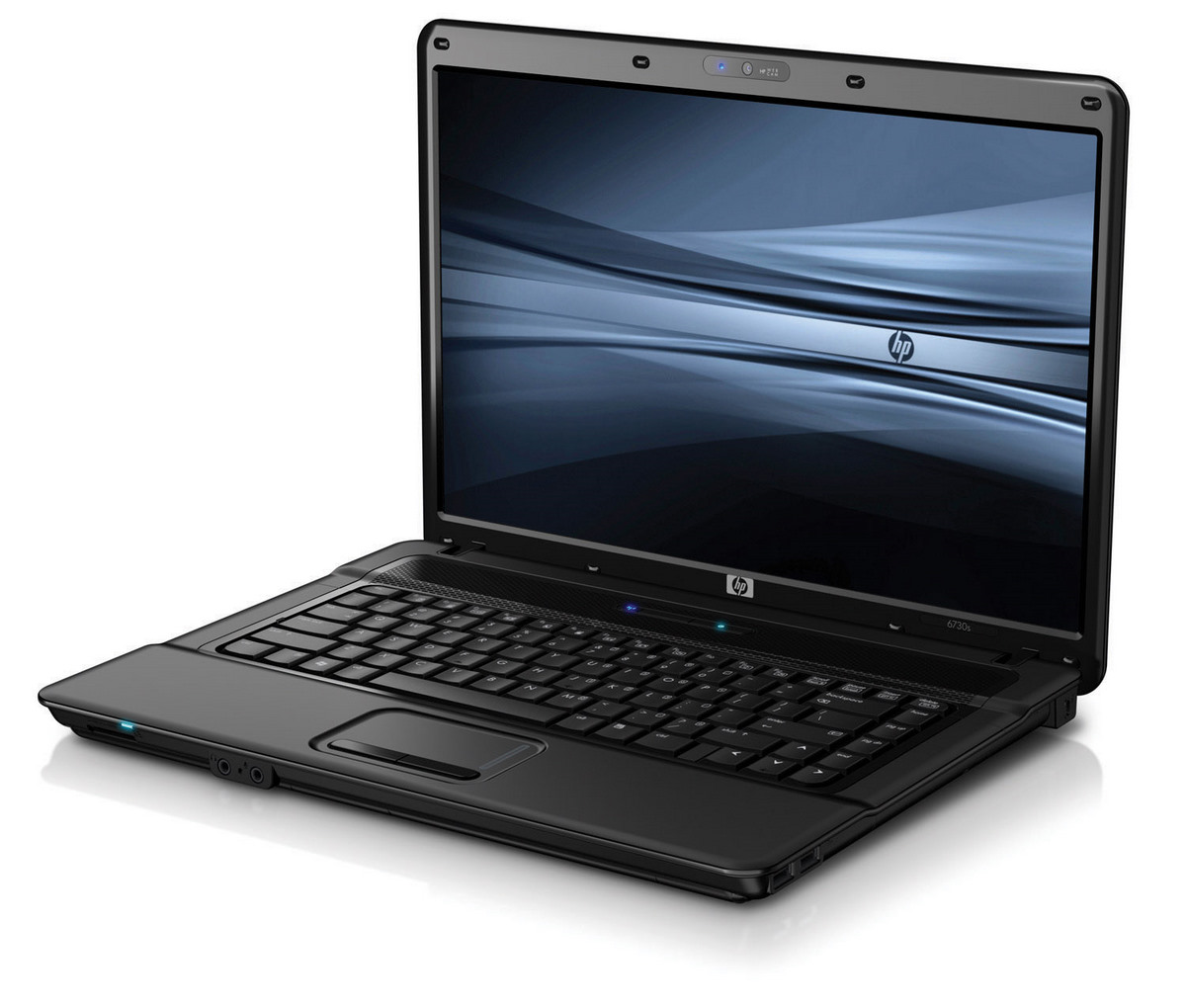 Sensing NDPA
I2R NDP
STA1
Sensing Initiator
Sensing Responder
Sensing Receiver
Sensing Initiator
Sensing Transmitter
SIFS
SIFS
The R2I NDP in this scenario is useful in the following aspects:
It acts as an acknowledgement from the AP side to confirm the reception of the Sensing NDPA frame
      and the I2R NDP. 
It gives more time to the AP to process and transmit the sensing feedback for the I2R NDP measurement.
This will also be helpful for the delivery of the power control information for the R2I NDP.
It helps to maintain a unified flow similar to the 11az Non-TB ranging flow that has already been implemented in 
       many existing implementations .
The sensing NDPA frame will include the Measurement Setup ID [4], which corresponds to the sensing 
      setup where STA1 and AP understand their roles.
The sensing NDPA should configure the R2I NDP to be transmitted with minimal possible length.
Sensing feedback for the I2R sounding could be sent to STA1 from the AP.
Slide 8
Cheng Chen, Intel
September 2021
Non-TB sensing measurement instance for scenario 3)
R2I sensing sounding
Sensing PPDU transmission
R2I NDP
AP
3)
AP
STA1
Sensing Responder
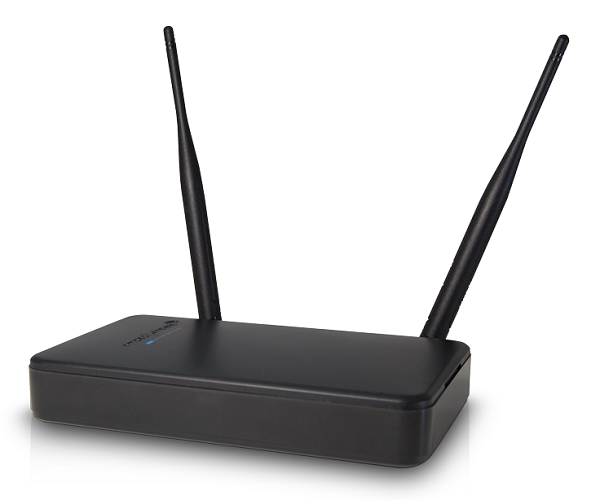 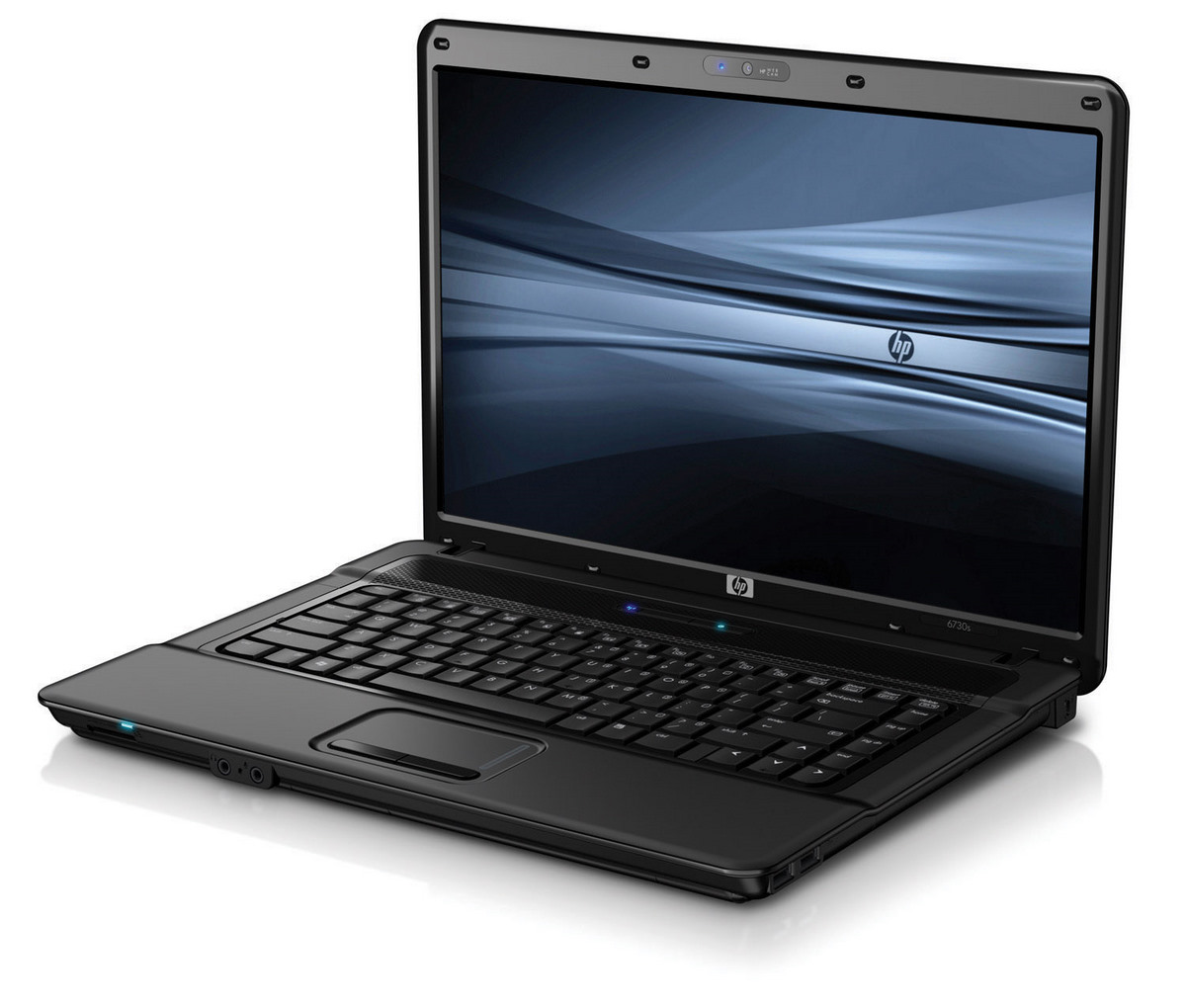 I2R NDP
Sensing NDPA
STA1
Sensing Initiator
Sensing Initiator
Sensing Receiver
Sensing Responder
Sensing Transmitter
SIFS
SIFS
The I2R NDP in this scenario is useful in the following aspects:
It avoids creating a new NDPA+NDP flow where the NDP is SIFS after and is from the recipient of the NDPA frame.
If we remove the I2R NDP, the AP may not be able to configure and transmit the R2I NDP in SIFS time.
Many AP implementations are not able to support transmitting NDP SIFS after receiving the NDPA.
It helps to maintain a unified flow similar to the 11az Non-TB ranging flow that has already been implemented in 
      many existing implementations.
The sensing NDPA frame will include the Measurement Setup ID [4], which corresponds to the sensing 
      setup where STA1 and AP understand their roles.
The sensing NDPA should configure the I2R NDP to be transmitted with minimal possible length.
Slide 9
Cheng Chen, Intel
September 2021
Configuration of the I2R and R2I NDP
Assume we reuse the format of HE Ranging NDP for the Sensing NDP.




The number of HE-LTF symbols in an HE Ranging NDP depends on the number of space-time streams N_STS, the number of LTF repetitions LTF_REP, and, when Secure HE-LTFs with randomized LTF sequence are used, the number of users NUM_USERS. 
At least 48us minimum.
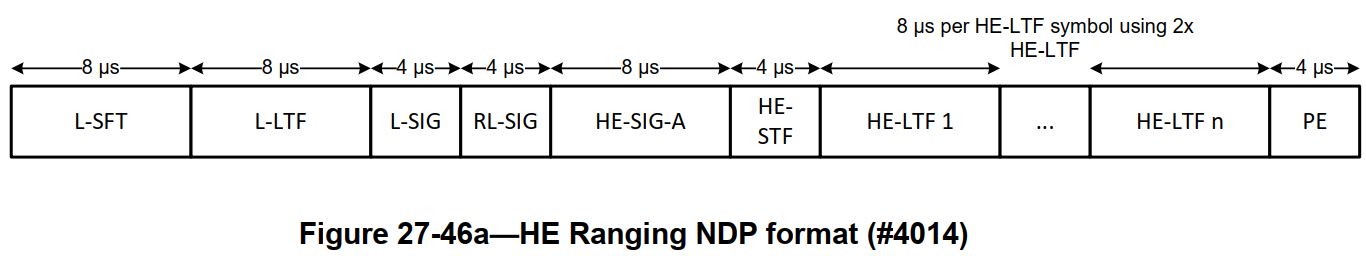 Slide 10
Cheng Chen, Intel
September 2021
Conclusions
We propose a unified non-TB sensing measurement instance flow which works in scenarios where a non-AP STA is the initiator, and an AP is the responder.
The proposed flow of non-TB sensing measurement instance is able to address different scenarios with a unified sequence.
The proposed non-TB sensing measurement instance reuses much of existing non-TB ranging flow defined in 11az, and therefore can be easily adapted by many existing implementations without significant changes.
Slide 11
Cheng Chen, Intel
September 2021
SP
Do you agree with the following?
11bf shall define a non-Trigger based (non-TB) sensing measurement instance as follows:
One non-AP STA is the sensing initiator and one AP is the sensing responder.
Once the non-AP STA obtains a TXOP, it shall initiate a non-TB sensing measurement instance by transmitting an NDPA frame to the AP followed by an Initiator-to-Responder (I2R) NDP SIFS after. SIFS after the I2R NDP, the AP shall transmit a Responder-to-Initiator (R2I) NDP to the non-AP STA.
If the non-AP STA is only the sensing transmitter, then the NDAP frame should configure the R2I NDP to be transmitted with minimum possible length with one LTF symbol.
If the non-AP STA is only the sensing receiver, then the NDPA frame should configure the I2R NDP to be transmitted with minimum possible length with one LTF symbol.
The details of the NDPA frame are TBD.
Slide 12
Cheng Chen, Intel
September 2021
References
[1] DCN0990r2, Discussions on sensing measurement flows
[2] DCN0842r0, A channel measurement procedure for WLAN sensing
[3] DCN1015r2, Non-TB and TB measurement procedure for WLAN sensing
[4] DCN0644r3, Sensing session and measurement exchange identification
Slide 13
Cheng Chen, Intel